January 2023
2023 January RR-TAG Supplementary Materials
Date: 17 January 2023
Authors:
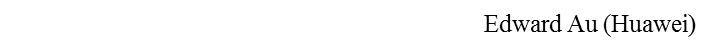 Slide 1
January 2023
Item 1.3:  Registration reminder
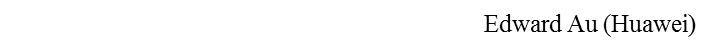 Slide 2
January 2023
Registration is required to attend this meeting
The 2023 January IEEE 802 wireless plenary is held mixed mode via a paid registration fee, from 15 January 2023 to 20 January 2023.		

This meeting is part of the IEEE 802 wireless interim.

You must pay the registration fee whether attending in-person or remotely.  If you have not already done so, register at: 
https://web.cvent.com/event/42bd3c17-b02d-4d4b-beb8-727d49ca7af1/register 

If you do not intend to register for this session you must leave this meeting and, if you have logged attendance on IMAT, please email the 802.18 chair or a vice chair to have your attendance cancelled

At conclusion of each of the 802.18 meetings this week, the Webex log and IMAT will be reviewed.  No payment, become deadbeat and lose voting rights in all groups, after 60-day grace.
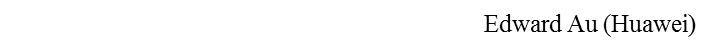 Slide 3
January 2023
Item 2.1:  Policies and procedures (P&Ps)
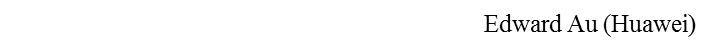 Slide 4
January 2023
IEEE 802 required notices
Affiliation:  https://standards.ieee.org/faqs/affiliation/ 
  Be sure to announce your name, affiliation, employer, and clients the first time you speak. 
Anti-Trust:  https://standards.ieee.org/wp-content/uploads/2022/02/antitrust.pdf 
IEEE 802 WG Policies and Procedures:  http://www.ieee802.org/devdocs.shtml  
Patent & administration:  https://standards.ieee.org/about/sasb/patcom/materials.html  
Copyright notice:  https://standards.ieee.org/faqs/copyrights/#1 
  Call for essential patents & copyright notice: the RR-TAG does not do standards, though all should be aware.
IEEE SA Standards Board Operations Manual:  https://standards.ieee.org/about/policies/opman/
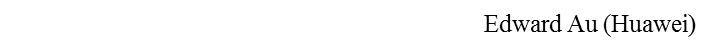 Slide 5
January 2023
Other Guidelines for IEEE WG Meetings
All IEEE SA standards meetings shall be conducted in compliance with all applicable laws, including antitrust and competition laws. 
Don’t discuss the interpretation, validity, or essentiality of patents/patent claims. 
Don’t discuss specific license rates, terms, or conditions.
Relative costs of different technical approaches that include relative costs of patent licensing terms may be discussed in standards development meetings. 
Technical considerations remain the primary focus
Don’t discuss or engage in the fixing of product prices, allocation of customers, or division of sales markets.
Don’t discuss the status or substance of ongoing or threatened litigation.
Don't be silent if inappropriate topics are discussed. Formally object to the discussion immediately.
---------------------------------------------------------------   
For more details, see IEEE SA Standards Board Operations Manual, clause 5.3.10 and Antitrust and Competition Policy: What You Need to Know at https://standards.ieee.org/wp-content/uploads/2022/02/antitrust.pdf   

If you have questions, contact the IEEE SA Standards Board Patent Committee Administrator 
at patcom@ieee.org
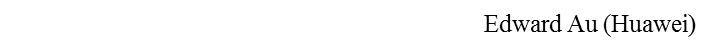 Slide 6
January 2023
Participant behavior in IEEE SA activities is guided by the IEEE Codes of Ethics & Conduct
All participants in IEEE SA activities are expected to adhere to the core principles underlying the:
IEEE Code of Ethics
IEEE Code of Conduct
The core principles of the IEEE Codes of Ethics & Conduct are to:
Uphold the highest standards of integrity, responsible behavior, and ethical and professional conduct
Treat people fairly and with respect, to not engage in harassment, discrimination, or retaliation, and to protect people's privacy.
Avoid injuring others, their property, reputation, or employment by false or malicious action
The most recent versions of these Codes are available at http://www.ieee.org/about/corporate/governance
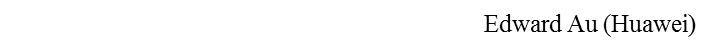 Slide 7
January 2023
Participants in the IEEE SA “individual process” shall act independently of others, including employers
The IEEE SA Standards Board Bylaws require that “participants in the IEEE standards development individual process shall act based on their qualifications and experience”
This means participants:
Shall act & vote based on their personal & independent opinions derived from their expertise, knowledge, and qualifications
Shall not act or vote based on any obligation to or any direction from any other person or organization, including an employer or client, regardless of any  external commitments, agreements, contracts, or orders
Shall not direct the actions or votes of other participants or retaliate against other participants for fulfilling their responsibility to act & vote based on their  personal & independently developed opinions
By participating in standards activities using the “individual process”, you are deemed to accept these requirements; if you are unable to satisfy these requirements then you shall immediately cease any participation (and would ask you to please leave the call or meeting.)
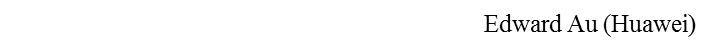 Slide 8
January 2023
IEEE-SA standards activities shall allow the fair & equitable consideration of all viewpoints
The IEEE SA Standards Board Bylaws (clause 5.2.1.3) specifies that “the standards development process shall not be dominated by any single interest category, individual, or organization”
	– 	This means no participant may exercise “authority, leadership, or influence by  reason of superior leverage, strength, or representation to the exclusion of fair  and equitable consideration of other viewpoints” or “to hinder the progress of the  standards development activity”
This rule applies equally to those participating in a standards development project and to that project’s leadership group
Any person who reasonably suspects that dominance is occurring in a standards development project is encouraged to bring the issue to the attention of the Standards Committee or the project’s IEEE SA Program Manager
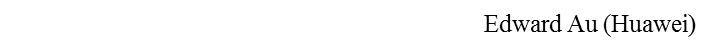 Slide 9
January 2023
Item 2.2:  Housekeeping reminders
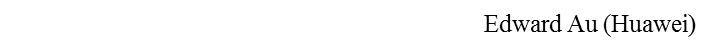 Slide 10
January 2023
Recording attendance and meeting reminders
Recording attendance:
IMAT is used for this session
https://imat.ieee.org/my-site/home

Meeting reminders
Please ensure that the following information is listed correctly when joining the call: “FIRST NAME LAST NAME, Affiliation” (e.g., Stuart Kerry, OK-Brit; Self)
Remember to state your name and affiliation the FIRST TIME you speak
Remember to mute when not speaking, thank you
Press are required (i.e., anyone reporting publicly on this meeting) to announce their presence (Jan 2019 IEEE-SA Standards Board Ops Manual 5.3.3.2)
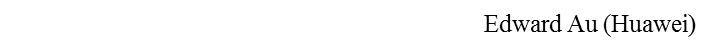 Slide 11
January 2023
Meeting logistics
Mixed-mode meeting
In person:   
The meeting room is Carroll AB/Carroll A at 3rd Floor, Hilton Baltimore Inner Harbor
Must join the meeting via Webex for queue and voting management (see below) with audio and video disabled.
Remote:  
Join the meeting via Webex with video disabled. 
Set your audio as “Music mode”.  See slide 18 of the mixed-mode meeting AV training for details.
Call-in info 
Available at 18-16/0038 or Google Calendar

Queue and voting management
Regardless of your participation type, 
When you want to be on the queue for comment, please type “Q” or “q” in the Webex chat window 
Please cast your vote for any straw poll or motion using Webex
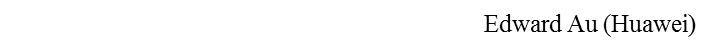 Slide 12
January 2023
Reciprocal credit
Reciprocal credit is provided to 802.18 voters for attendance at 802.11 on Tuesday AM2 and Thursday AM1
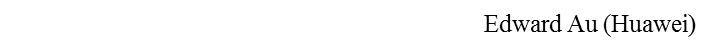 Slide 13
January 2023
Meeting at a glance
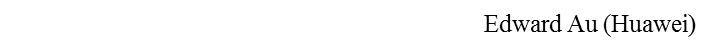 Slide 14
January 2023
Supplementary materials for the Opening meeting
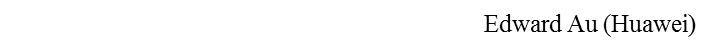 Slide 15
January 2023
Item 1.4:  Review and approve agenda
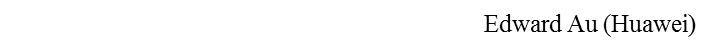 Slide 16
January 2023
Review and approve the 802.18 opening agenda
Motion #1 (Internal):  To approve the agenda as shown in the “RR-TAG Opening” tab of the document 18-22/0156r1. 
Moved:  Stuart Kerry
Seconded:  Ian Sherlock
Discussion:  Clarification on the document number.
Vote:  Approved with unanimous consent.
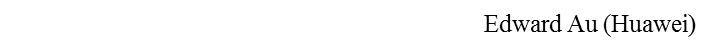 Slide 17
January 2023
Item 3.1:  Meeting minutes
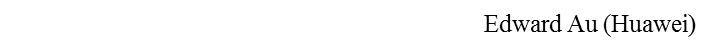 Slide 18
January 2023
Review and approve the November 2022 plenary minutes
Motion #2 (Internal):  To approve the meeting minutes of the RR-TAG 2022 November plenary session as shown in the document 18-22/0146r0, with editorial privilege for the 802.18 Chair. 
Moved:  Andy Scott
Seconded:  Al Petrick
Discussion:  None
Vote:  Approved with unanimous consent.
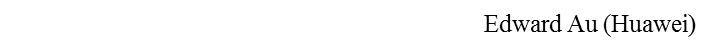 Slide 19
January 2023
Item 4:  Old business
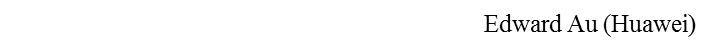 Slide 20
January 2023
Status of ongoing consultations
Tracking document:  18-22/0035
Pending for interested members to prepare response in the order of internal deadline:
8am ET, 19 January 2023:
EU BEREC:  Public consultation on the draft BEREC Report on challenges and benefits of impact of Artificial Intelligence (AI) solutions in the telecommunications sector (including use cases)
China MIIT:  Consultation on the “900MHz Frequency Band Radio Frequency Identification (RFID) Equipment Radio Management Regulations (Draft for Comments)” and “Ultra Wideband (UWB) Equipment Radio Management Regulations (Draft for Comments)”
Portugal ANACOM:  Consultation on availability of spectrum in the 700 MHz band (duplex gap and guard bands)
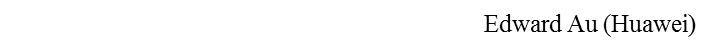 Slide 21
January 2023
Item 6:  Recess
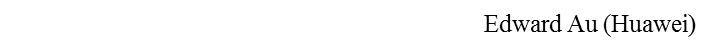 Slide 22
January 2023
Recess until Thursday AM1, 19 January 2023
Next meeting slot:
Thursday AM1, 08:00 to 10:00 ET, 19 January 2023
Call in info is available at 18-16/0038 or Google Calendar
Recess:
Any objection to recess?  None.
Recess at 12:08pm ET
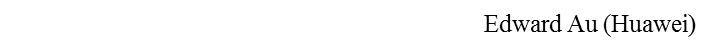 Slide 23
January 2023
Supplementary materials for the Closing meeting
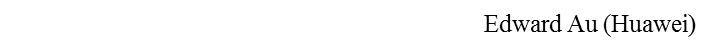 Slide 24
January 2023
Item 1.4:  Review and approve agenda
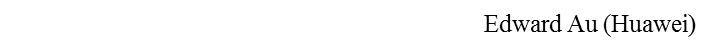 Slide 25
January 2023
Review and approve the 802.18 closing agenda
Motion #3 (Internal):  To approve the agenda as shown in the “RR-TAG Closing” tab of the document 18-22/0156r1. 
Moved:
Seconded:
Discussion:
Vote:
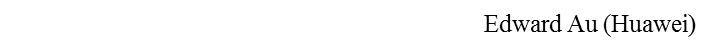 Slide 26
January 2023
Item 3:  New business
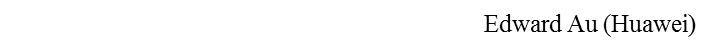 Slide 20
January 2023
EU BEREC’s consultation (1)
Consultation on the draft BEREC Report on challenges and benefits of impact of Artificial Intelligence (AI) solutions in the telecommunications sector (including use cases)
Publication date:  13 December 2022
Closing date for response:  3 February 2023 
Internal 802.18 deadline to allow for 10 day EC ballot:  8am ET, 19 January 2023 
Note
BEREC:  Body of European Regulators for Electronic Communications
For details, please visit
https://www.berec.europa.eu/en/public-consultations/ongoing-public-consultations-and-calls-for-inputs/public-consultation-on-the-draft-berec-report-on-challenges-and-benefits-of-impact-of-artificial-intelligence-ai-solutions-in-the-telecommunications-sector-including-use-cases
Proposed IEEE 802 response
18-23/0012r0 [Placeholder]
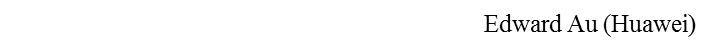 Slide 28
January 2023
EU BEREC’s consultation (2)
Motion #4 (External):  Move to approve document 18-23/0012r0 [Placeholder] in response to EU BEREC’s consultation on the draft BEREC Report on challenges and benefits of impact of Artificial Intelligence (AI) solutions in the telecommunications sector (including use cases) for review and approval by the IEEE 802 LMSC for submission to EU BEREC by the response deadline. The IEEE 802.18 Chair is authorized to make editorial changes as necessary.
Moved:
Seconded:
Discussion:
Attendees:
Voters (present):
Result:
Remarks:  The Chair did not vote
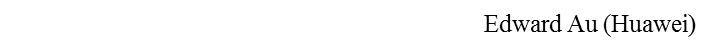 Slide 29
January 2023
IEEE SA Position Statement “Intelligent Spectrum Allocation and Management” (1)
Background
On 5 September 2018, IEEE SA developed (and was approved by the Board of Governor (BoG)) an IEEE SA (OU) Policy Position statement on Intelligent Spectrum Allocation and Management.
Per the IEEE Global Public Policy Committee (GPPC) procedures/process, after three years public policy statements need to be reviewed for renewal, update or archival. IEEE SA is at this point with the Intelligent Spectrum Allocation and Management statement.
Communications from IEEE 802 EC to IEEE 802.18 on 14 November 2022:
Regarding the IEEE SA Policy Position statement on Intelligent Spectrum Allocation and Management.(approved on 5 September 2018), IEEE 802 EC understands that the recent development on “intelligent spectrum allocation and management” is taking place outside of the IEEE 802 and therefore, IEEE 802 EC understands IEEE 802.18’s recommendation not to prepare a revised position statement.
Nevertheless, IEEE 802 EC believes that it is of strategically importance to have an Policy Statement about IEEE 802 wireless technologies, and therefore IEEE 802 EC tasks IEEE 802.18 to prepare a new IEEE SA Policy Position statement that covers the recent development of wireless technologies being standardized in IEEE 802.
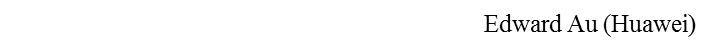 Slide 30
January 2023
IEEE SA Position Statement “Intelligent Spectrum Allocation and Management” (2)
Motion #5 (External):  Move to approve the draft policy statement on IEEE 802 wireless, 18-22/0087rX [Placeholder], for review and approval by the IEEE 802 LMSC for submission to IEEE SA Strategic Planning Coordinating Committee (SPCC) by the response deadline. The IEEE 802.18 Chair is authorized to make editorial changes as necessary.
Moved:
Seconded:
Discussion:
Attendees:
Voters (present):
Result:
Remarks:  The Chair did not vote
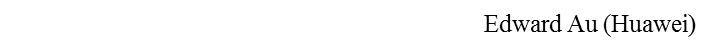 Slide 31
January 2023
Item 4:  Old business
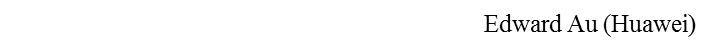 Slide 27
January 2023
General discussion items
Europe, Middle East, and Africa
ETSI BRAN
CEPT
UK Ofcom
Other countries/regions
Americas
USA FCC
Canada ISED and Canada RABC
Other countries/regions
Asia Pacific
APT
Other countries/regions
ITU-R
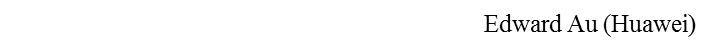 Slide 33
January 2023
Item 5:  Closing formalities
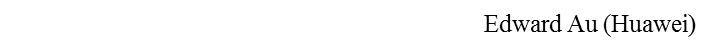 Slide 29
January 2023
Future RR-TAG meetings (till the 2023 March plenary)
*Call in info is available at 18-16/0038 and the 802.18 Google Calendar
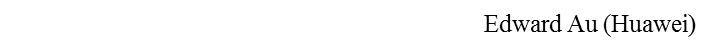 Slide 35
January 2023
Meeting and hotel reservation for the 2023 March plenary
Meeting reservation begins on 16 December 2022
Registration fee
Early Registration until 27 January 2023
US$ 600.00
Standard Registration until 3 March 2023
US$ 800.00
Late Registration after 3 March 2023
US$ 1000.00
Cancellation policy
Until 27 January 2023, cancellations will not incur a cancellation fee
After 27 January 2023 until 3 March 2023, cancellations will incur a US$ 150 cancellation fee
After 3 March 2023, cancellations will not receive any refund 
Hotel reservation (Hilton Atlanta, Atlanta, GA, United States) begins on 28 November 2022
IEEE 802 rate: $US199.00 per night until the room block is sold out or 5pm ET, Friday, 17 February, 2023, whichever comes first.
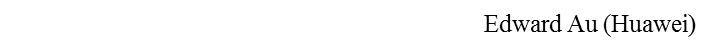 Slide 36
January 2023
Straw polls:  Type of participation for the 2023 March plenary
Question 1:  If the 2023 March Plenary Session were held at the Hilton Atlanta, GA as an in-person only session, would you attend?
Yes/No/Abstain:  

Question 2:  If the 2023 March Plenary Session is held in as a mixed-mode session, will you attend:
Attend In-person:  
Attend Virtually (remotely):  
Will not attend plenary:  
Abstain:
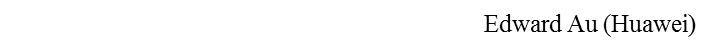 Slide 37
January 2023
Any other business
Anything?
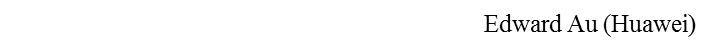 Slide 38
January 2023
Adjourn
Any objection to adjourn?    
Adjourn at
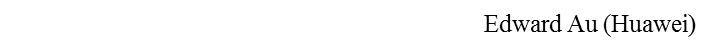 Slide 39